-
Portadas
de
ensayos
Autora: …………………
Nombre: ……………..
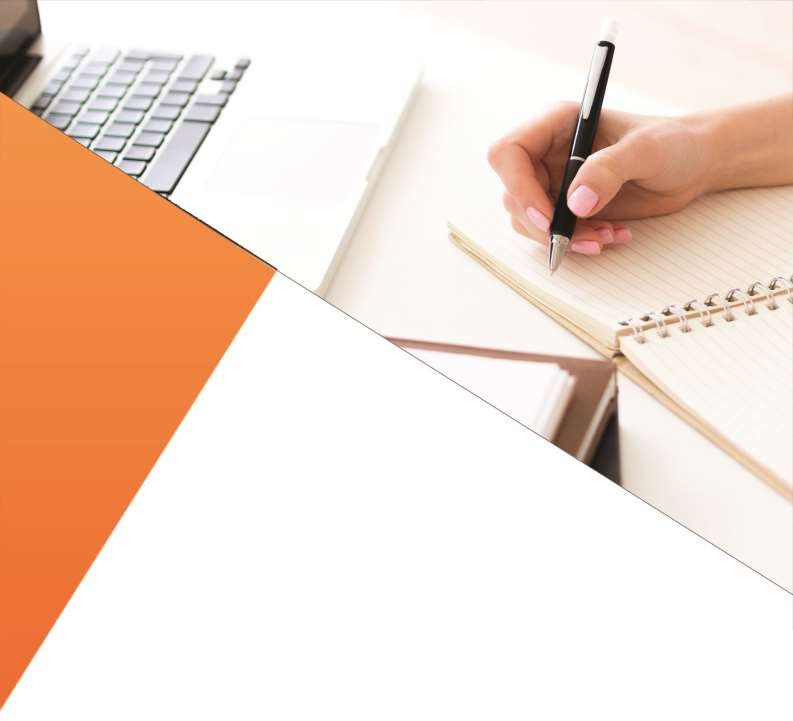